BROWN DWARFS AND STARFISH.
Isabela Huckabee, Aishwarya Iyer, Michael Line
Arizona State University
Arizona/NASA Space Grant Consortium Symposium 2022
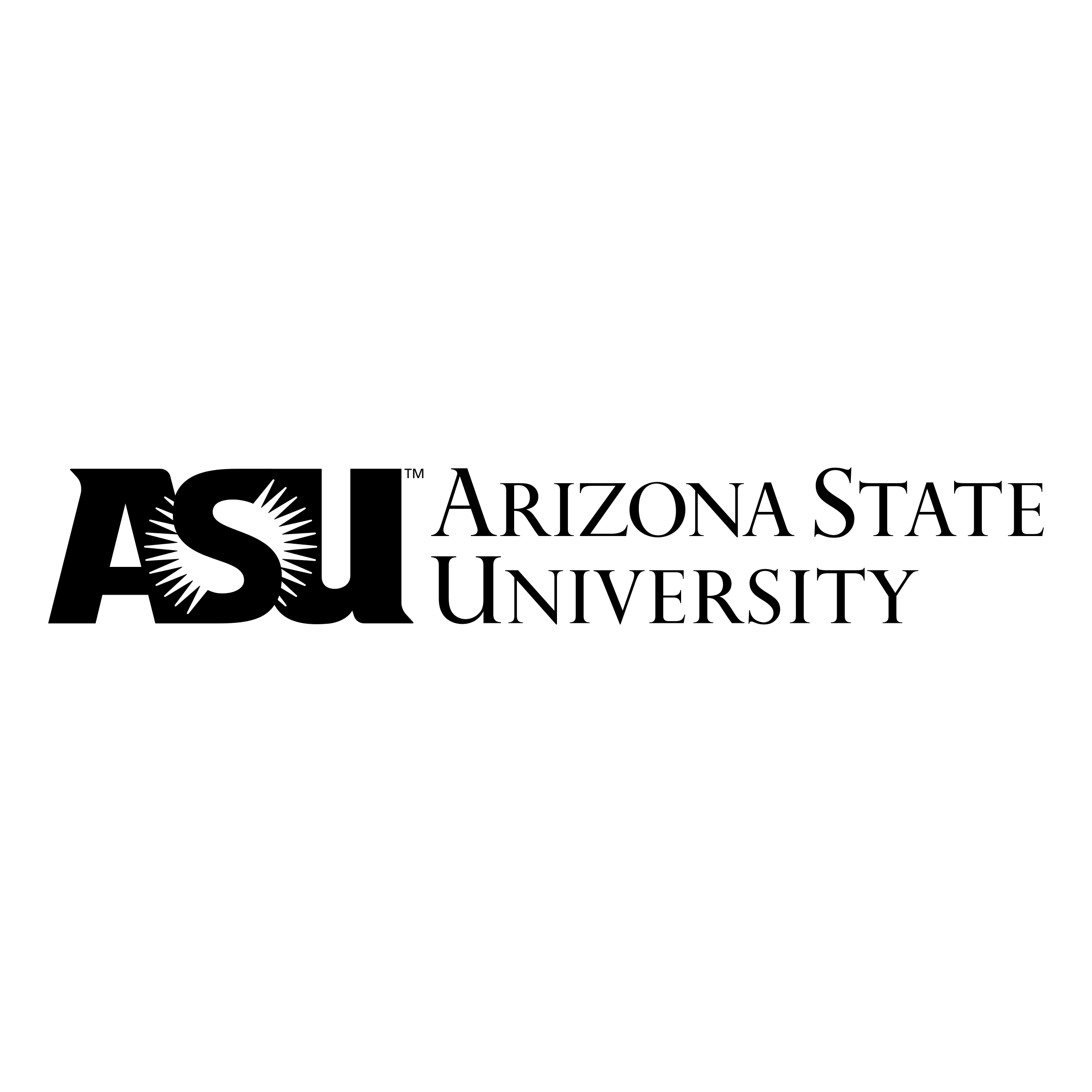 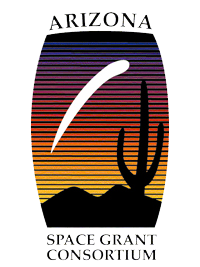 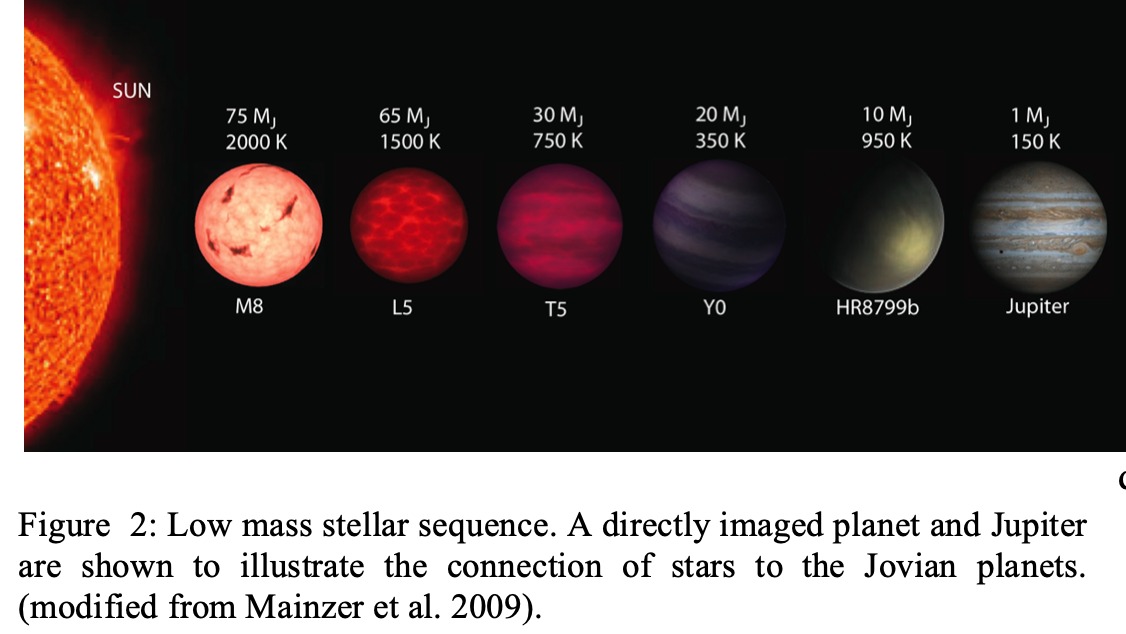 Modified from Mainzer et al. 2009
Putting it all together
Temperature
Carbon to Oxygen Ratio
Surface Gravity
Vertical Mixing
Metallicity
[Speaker Notes: including logkzz, CtoO -brown dwarfs analogs for hot jupiters, CtoO lets us know stuff about formation -refining condensate chemistry CH4 vs CO – CtoO stuff, looking specific at these (rather than a bulk metallicity variance) - dominated by molecular stuff rather than H, He]
Putting it all together
Carbon to Oxygen Ratio
Temperature
CH4 vs CO content, formation
Surface Gravity
Metallicity
Vertical Mixing
Disequilibrium chemistry (logKzz)
[Speaker Notes: including logkzz, CtoO -brown dwarfs analogs for hot jupiters, CtoO lets us know stuff about formation -refining condensate chemistry CH4 vs CO – CtoO stuff, looking specific at these (rather than a bulk metallicity variance) - dominated by molecular stuff rather than H, He]
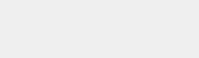 Model + Error Overview
Model Interpolation 
Correlation between data points
1D stellar atmosphere model
Radiative transfer, convection, equilibrium and disequilibrium chemistry
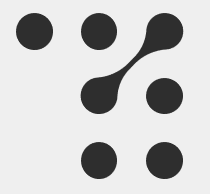 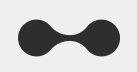 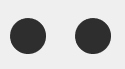 fudge factor
Starfish: Sources of Error
Interpolation
Noise
Global
Model systematics, wavelength correlated data-model residuals
Via total reconstruction of model grid
Noise in data caused by random systematics
Interpolation + Noise + Global = Fancy Error Covariance Matrix
Czekala et al. 2015
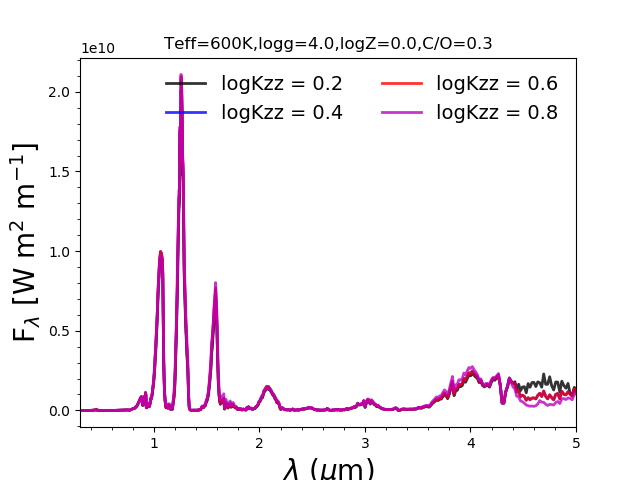 C/O
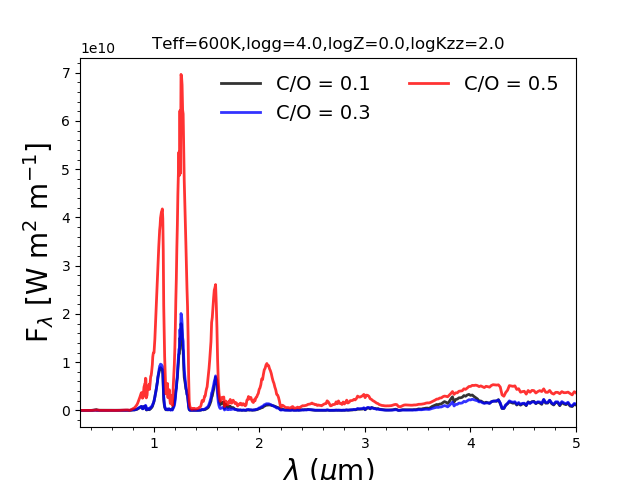 logKzz
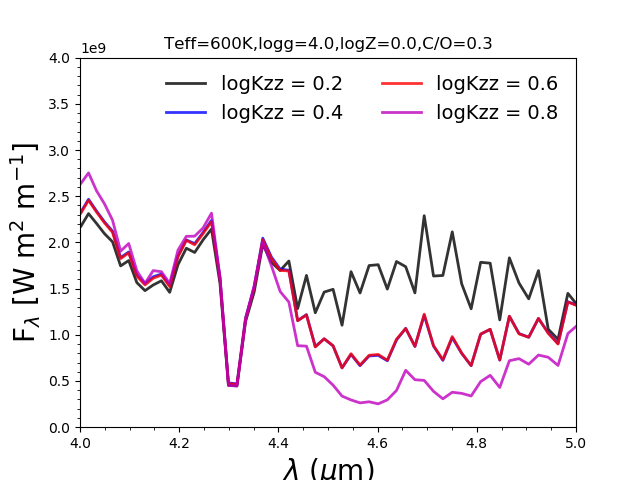 Compare traditional fit to Starfish fit
Clouds? Disequilibrium? Both?
What’s Next?
T-dwarfs: test bed for disequilibrium
Low gravity M-dwarfs: test bed for clouds
[Speaker Notes: T-dwarfs: cloud free, just disequilibrium
M-dwarfs: clouds, no disequilibrium
Two ends of brown dwarf class
Avoid degeneracies, figuring them out in an easier way 
Low grav cloudy mdwarfs behave like Ldwarfs 
M-dwarfs are test bed for clouds 
Otherwise in between, you have degeneracies]
Questions?
Thank you to my mentors Aishwarya Iyer and Michael Line, as well as the AZ/NASA Space Grant Program and ASU’s School of Earth and Space Exploration
ihuckabe@asu.edu